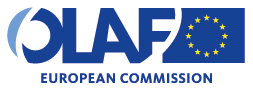 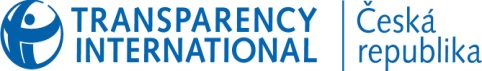 Řízení rizik podvodů v Evropských fondech: Zkušenosti a nejlepší praxe

PRAHA, 22.září 2016
Kulatý stůl se koná za podpory programu Evropské unie Hercule III (2014-2020). Tento program je realizován Evropskou komisí. Byl vytvořen na podporu aktivit v oblasti ochrany finančních zájmů Evropské Unie (další informace viz http://ec.europa.eu/anti_fraud/policy/hercule/index_em.htm) 
Výhradní odpovědnost za obsah komunikace nesou jeho autoři. Evropská komise není zodpovědná za jakékoli využití informací v ní obsažených či jejich použití v jiných dokumentech.
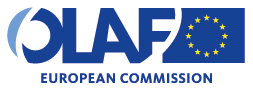 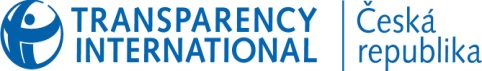 Fondy EU v ČR

Složitost
Nepřehlednost
Administrativní zátěž
Nesrovnalosti
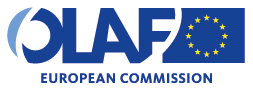 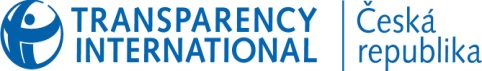 Tvorba operačních programů a výzev

Ovlivňování kritérií
Formulace kritérií
Nastavení cílů
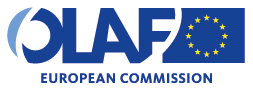 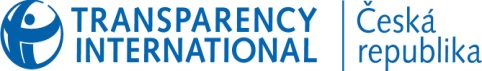 Výběr a hodnocení projektů

Upřednostnění konkrétního žadatele:
Nepravdivá prohlášení
Střet zájmů/korupce
Chyby v hodnocení
Nastavení cílů
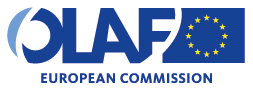 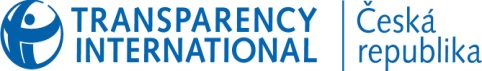 Realizace projektů

Navyšování nákladů ze strany příjemce
Náklady, které nevznikly/jsou nezpůsobilé/předražení
Náklady na pracovníky
Záměna materiálů/výrobků/služeb
Dvojí žádost o platbu
Dvojí financování
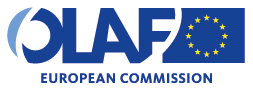 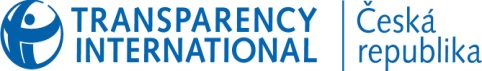 Veřejné zakázky

Upřednostnění dodavatele
Koluzní dohody
Dodatečné práce